Alhambra
Alhambra
Alhambra est un monument qui se trouve dans le point culminant de Granada la colline de Sabika dans la province d'Andalousie en Espagne.
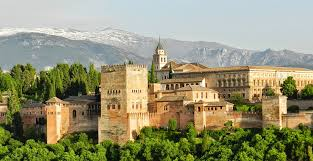 Alhambra
Il avait comme ses principaux domaines: Mexuar, la cour des lions , la salle de Barca, la Tour de Comares, la salle des rois entre autres.
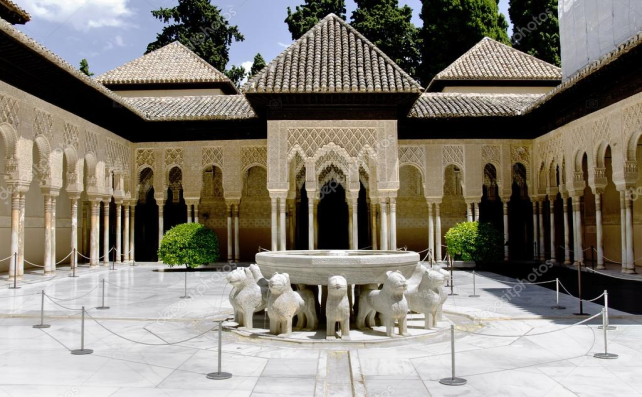 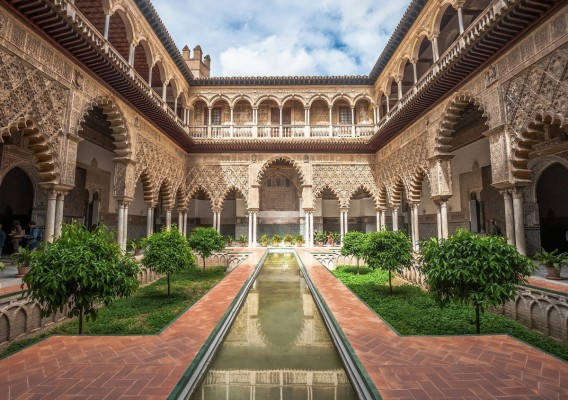 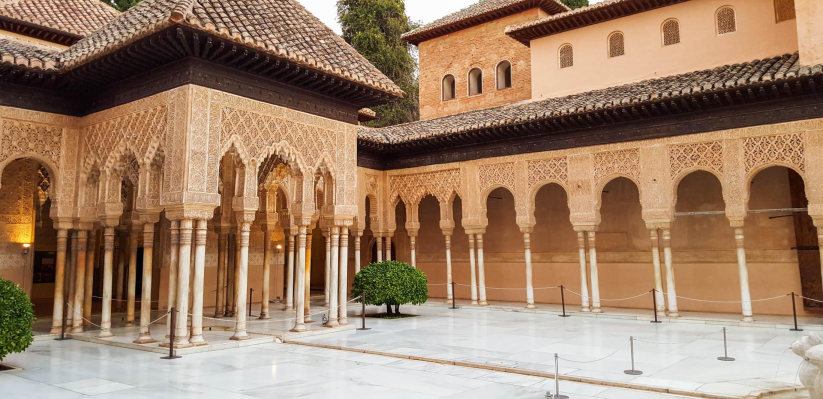 Alhambra
Il est construit de telle sorte que vous pouvez savoir quelle heure de la journée est basée sur l'ombre projetée par le soleil.
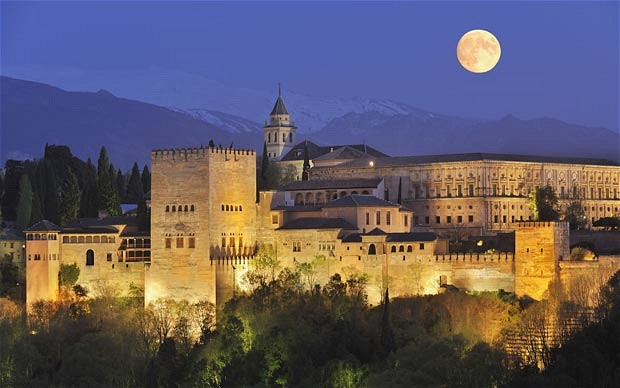 Alhambra
Ce travail a été effectué par:
Ana Carolina Nº3
Tiago Pereira Nº29